BSRT: numerical evaluation of RF induced heating
04/09/2012
EN-MME-PE
ANALYSIS
General Constraints:
2D axisymmetric analysis
Ferrite ring – Re=30; Ri=16; h=6 [mm] 
Power on ferrite: 10÷50 W
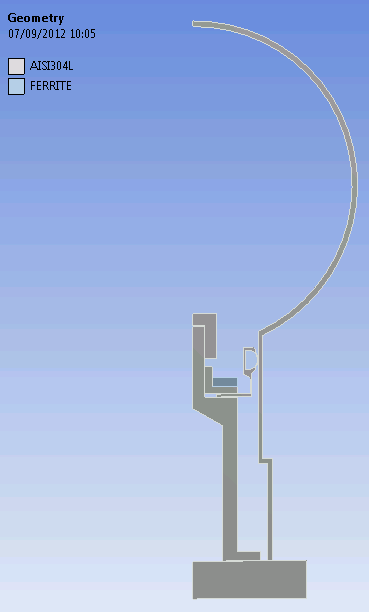 Axis of symmetry
Ferrite
Cu coating
Not axisym. in reality
first approximation with all steels304L
No mirror
04/09/2012
EN-MME-PE
CASE 1:
P=50W
Ferrite radiates to ambient (blackbody of emiss.=1) other components are  neglected
TAMBIENT=22°C
best case scenario for evacuation only through radiation
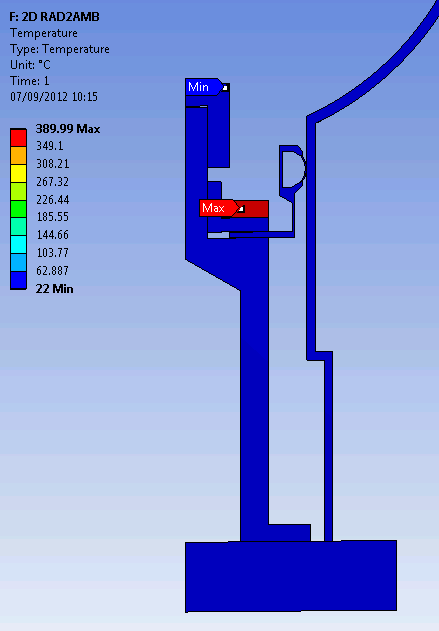 T [°C]
Consistent with analytical estimations
Tferrite_MAX=390°C
04/09/2012
EN-MME-PE
CASE 2:
P=50W
Ferrite radiates to other components
No Contact: all inner components exchange heat only through rad. (also with external vacuum tank)
Vacuum tank cooled by external free convection (α=5W/m2K, TAMBIENT=22°C)
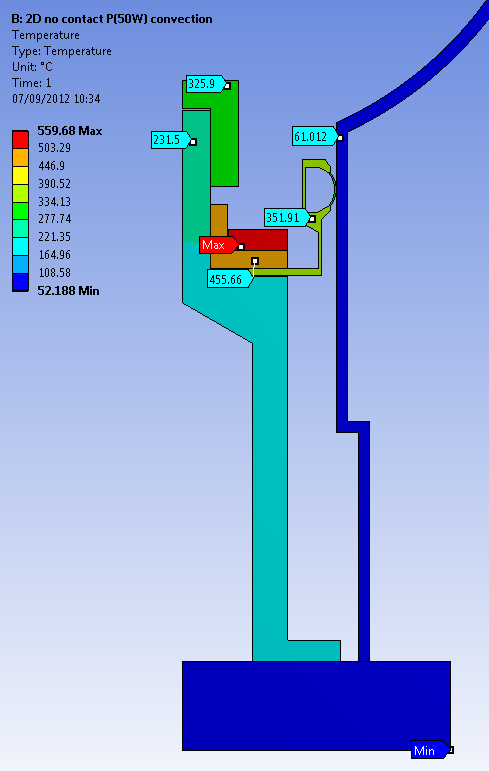 T [°C]
Tferrite_MAX=560°C
04/09/2012
EN-MME-PE
CASE 3a:
Is cooling of external tank interesting in case of evacuation of ferrite heat only through radiation?
P=50W
Ferrite radiates to other components
No Contact: all inner components exchange heat only through rad. (also with external vacuum tank)
Vacuum tank at constant  TTANK=22°C
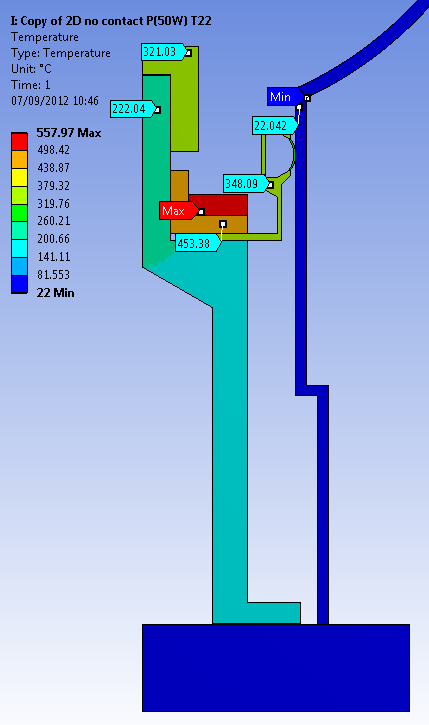 T [°C]
Tferrite_MAX=557°C
04/09/2012
EN-MME-PE
CASE 3b:
P=50W
Ferrite radiates to other components
Contact between mirror support and flange : all other inner components exchange heat only through rad. (also with external vacuum tank)
Vacuum tank at constant  TTANK=22°C
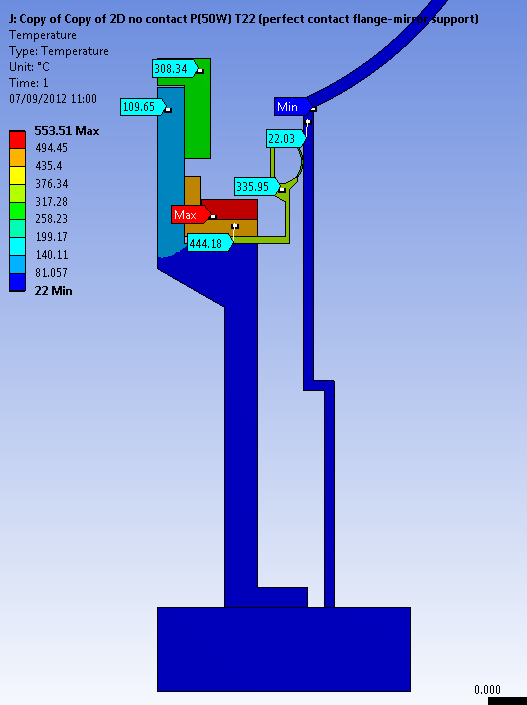 T [°C]
Tferrite_MAX=553°C
Ferrite temperature is very slightly affected by cooling methods and T of vacuum tank
04/09/2012
EN-MME-PE
CASE 4:
P=50W
Ferrite radiates to other components
all other inner components exchange heat through rad. (also with external vacuum tank)
CONDUCTION: Thermal contact chain from ferrite to flange
Vacuum tank cooled by external free convection (α=5W/m2K, TAMBIENT=22°C)
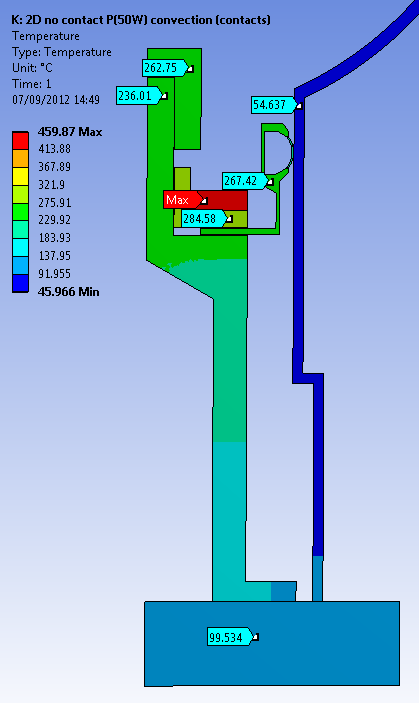 pressed by approx. 100kg
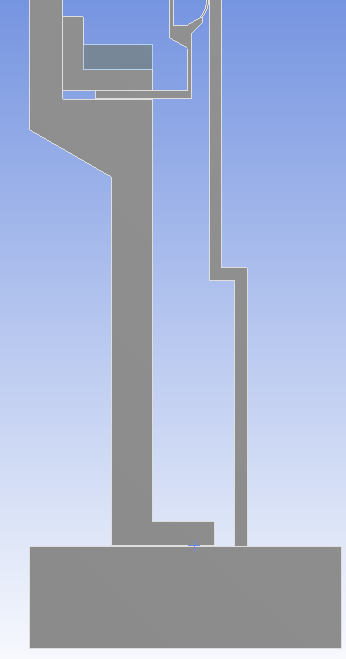 Tferrite_MAX=460°C
Temperature drop of  100°C w.r.t case 2
How tank is cooled becomes interesting
04/09/2012
EN-MME-PE
CASE 5:
P=10W
Ferrite radiates to other components
No Contact: all inner components exchange heat only through rad. (also with external vacuum tank)
Vacuum tank cooled by external free convection (α=5W/m2K, TAMBIENT=22°C)
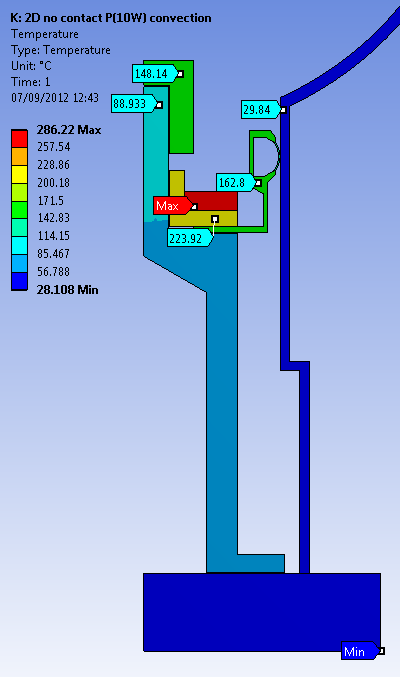 T [°C]
Tferrite_MAX=286°C
04/09/2012
EN-MME-PE
Preliminary Conclusions:
For P=50W, if heat is evacuated only through radiation it is impossible to keep ferrite temperature below Tcurie of the grade (case 2-3)

Cooling also by conduction is highly beneficial (case 4)

Changing ferrite to a grade with higher Tcurie is effective only if RF induced power is 10W condition (case 5)
04/09/2012
EN-MME-PE